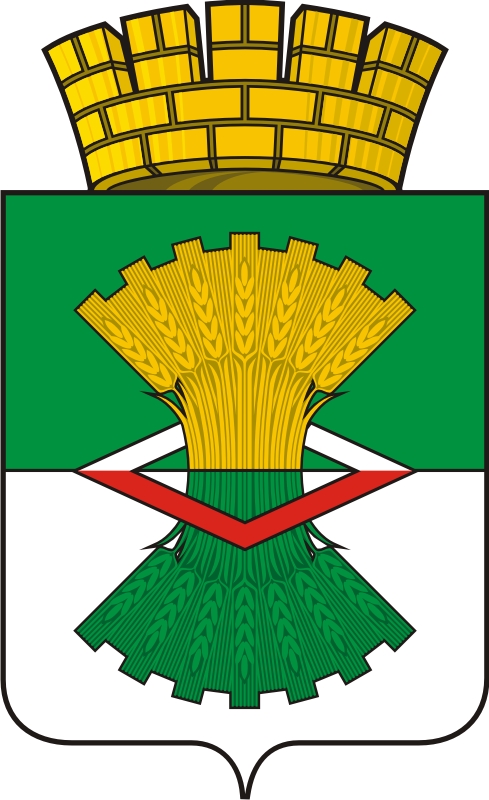 Отчет об исполнении плана мероприятий по противодействию коррупции в Махнёвском МО за 2022 год
Махнёвское муниципальное образование
www.mahnevo.ru
ВЫВОД:   Из  31  мероприятий Плана, запланированных к выполнению в 2022 году, за 12 мес. 2022 года выполнено 31 мероприятие, из них: -выполнено в полном объеме в установленные сроки – 31;-выполнено в полном объеме с нарушением установленных сроков – 0; не выполнено – 0. План мероприятий  утверждён Постановлением Администрации Махнёвского муниципального образования от 20.09.2021 № 725 «Об утверждении Плана мероприятий по противодействию коррупции на территории Махнёвского муниципального образования 2021-2024 годы».